Budoucnost  IT v domácnostech
Hana Marková
Předpověď technologií nelze určit s velkým předstihem, ale blízkou budoucnost určit lze.
Proto se nyní podíváme o 30 let dopředu a rozebereme si to…
2
Kuchyňské spotřebiče
Budou vše ovládat za vás
Sami vás upozorní až budou hotovi
Multifunkční
Vše najednou 
ekologičtější
Samostatné
3
Zabezpečení
Vybaveno technologiemi
Sám vás kontaktuje
Nepotřebujete psa
Dům sám bude mít nad sebou kontrolu
4
elektřina, plyn, celek
Když vypadne elektřina sám jí nahodí
Spočítá vám tržby a pošle vám je ke schválení
5
Svět
Podíl na vývoji technologií má zejména:
Japonsko, Usa, Čína
Česko je pozadu
6
Děkujeme!
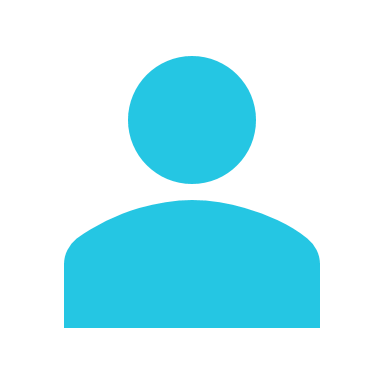 Alena Janková
+420 123 456 789
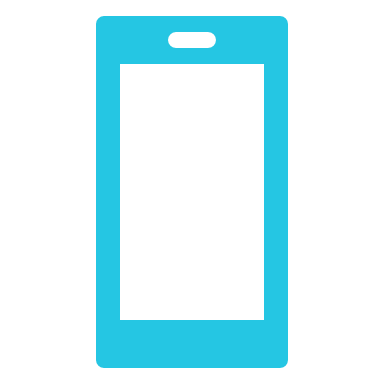 alena@proseware.com
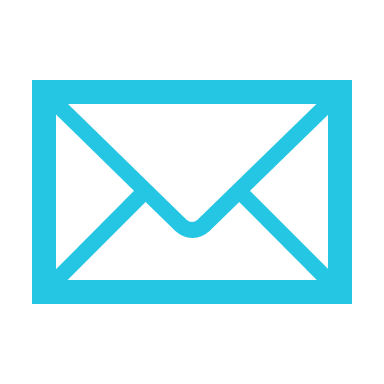 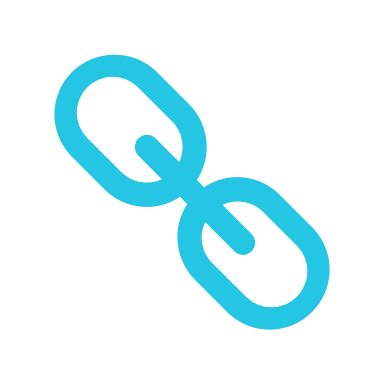 www.proseware.com
1
Přidejte své obrázky
How to Customize this Slide
?
Jak si přizpůsobit tuto šablonu
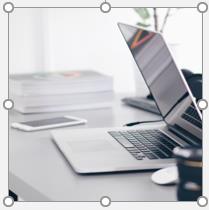 Až se naučíte pracovat s předlohami snímků v šabloně, můžete tento snímek odstranit.
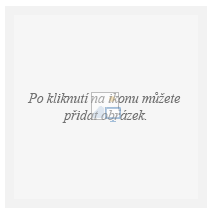 pak vyberte nebo přetáhněte svoji fotku
Odstraňte zástupný obrázek nebo ikonu –
2
Vyberte si barvy
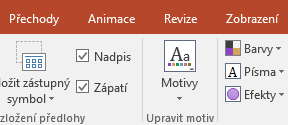 Změňte barvy vašeho motivu v zobrazení Předloha snímků      Zobrazení  Předloha snímků  Barvy (rozevírací seznam)
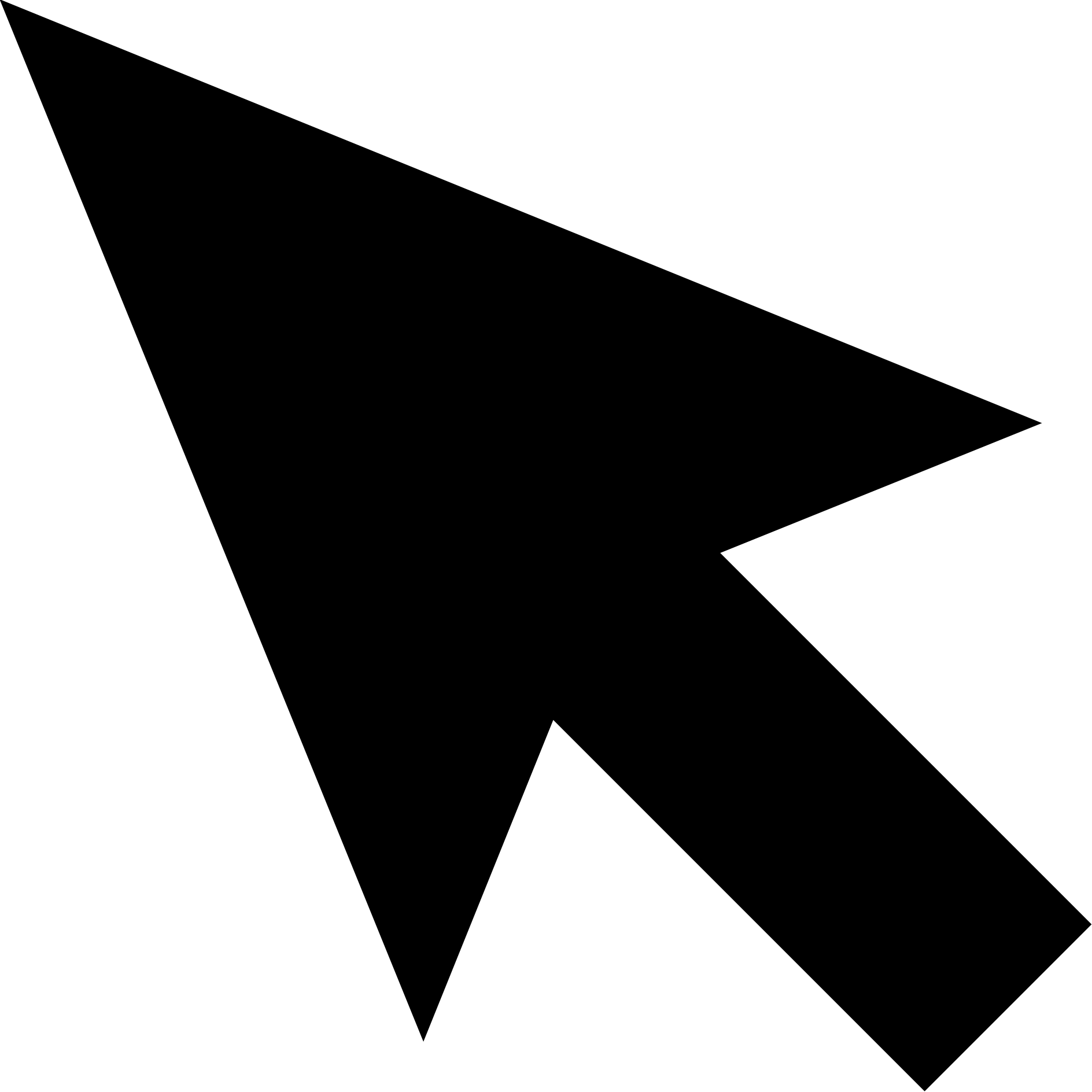 8